­Monthly Mean DNI and GTI Derived from Monthly Mean GHI and DHI Using Two Methods: Comparisons with the BSRN Data and the Results Derived from the CERES Hourly Data

Taiping Zhang1, Paul W. Stackhouse, Jr.2, Bradley Macpherson3, J. Colleen Mikovitz1
1. AMA / NASA Langley Research Center 
Hampton, Virginia, USA 
2. NASA Langley Research Center
Hampton, Virginia, USA
3. GSFC/Booz Allen Hamilton, McLean, Virginia
Paper No.
GC23E-08
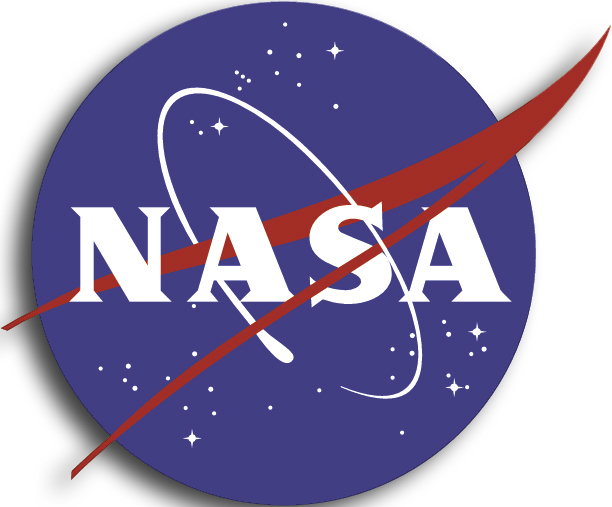 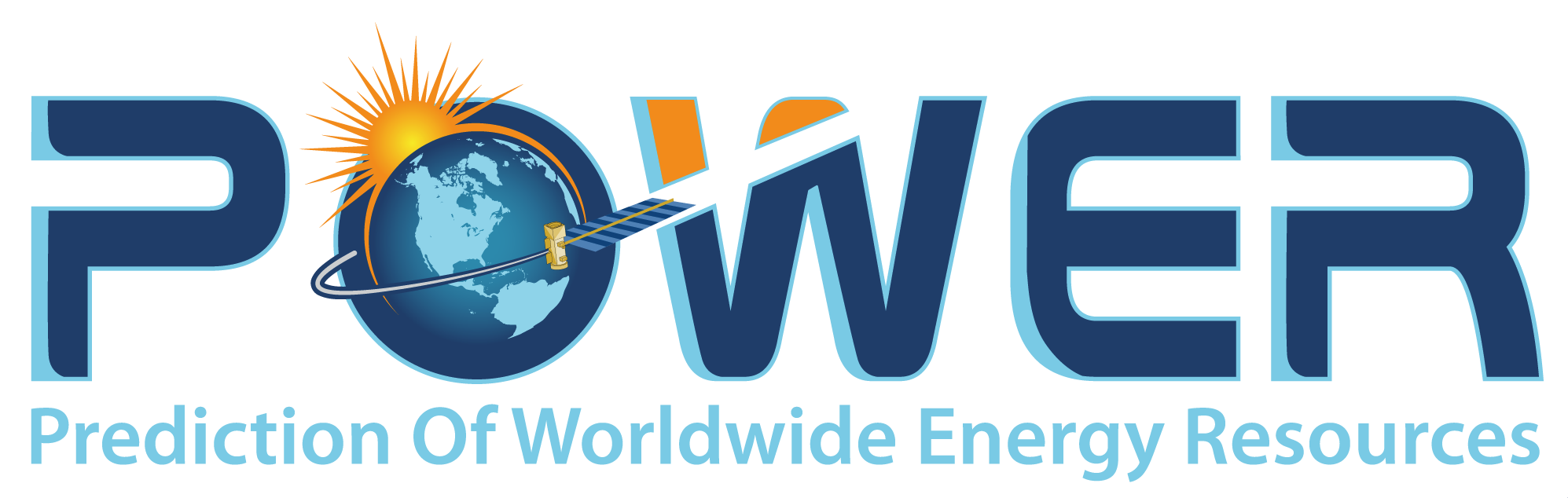 AGU Annual Meeting 2023
December 11-15, 2023    San Francisco
Outline of the Presentation …
The CERES SYN1deg(Ed4.1) hourly GHI, DNI, DHI and the BSRN data
Bias correction of the hourly DNI and DHI
Derivation of hourly GTI and GTrI
Comparison of DNI, DHI, GTI and GTrI with the BSRN
Calculation of daily and monthly means
Comparison and evaluation of two monthly-mean-based models
Summary and conclusions
2
The 73 BSRN Sites and 12,116 Available Site‑Months as of 2021-01-23
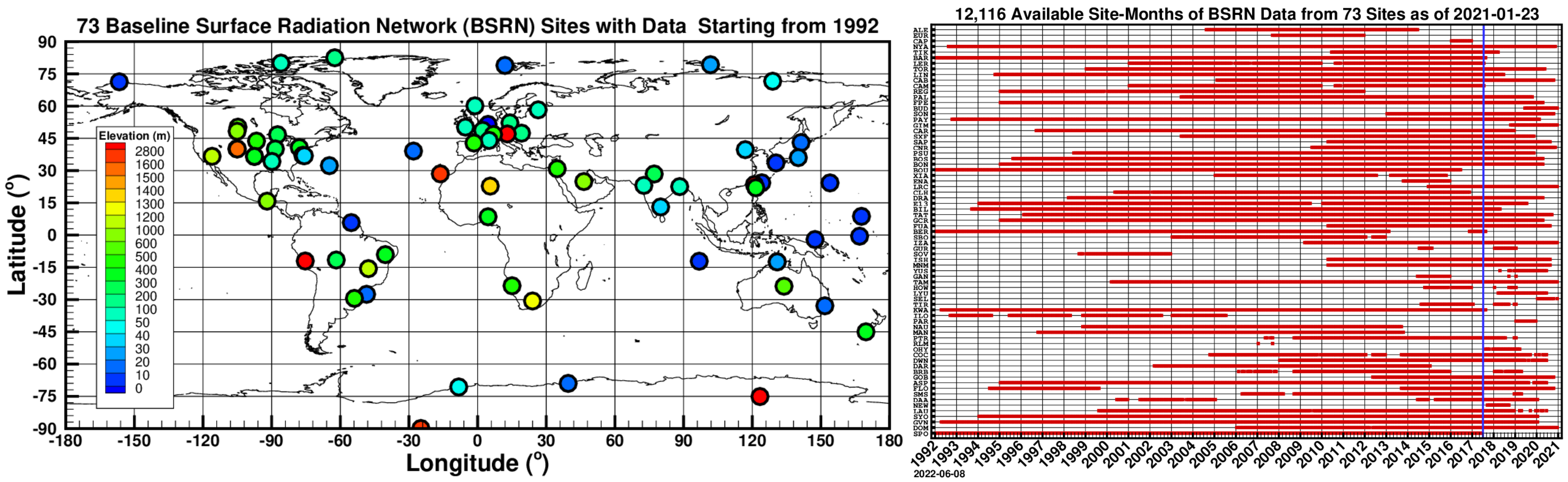 3
The CERES SYN1deg (Ed4.1) Hourly GHI, DHI and DNI in Comparison with the BSRN Data
4
The CERES SYN1deg (Ed4.1) Hourly DNI [DirHI/cos(SZA)] bias as functions of cos(SZA) and CLFR (%)
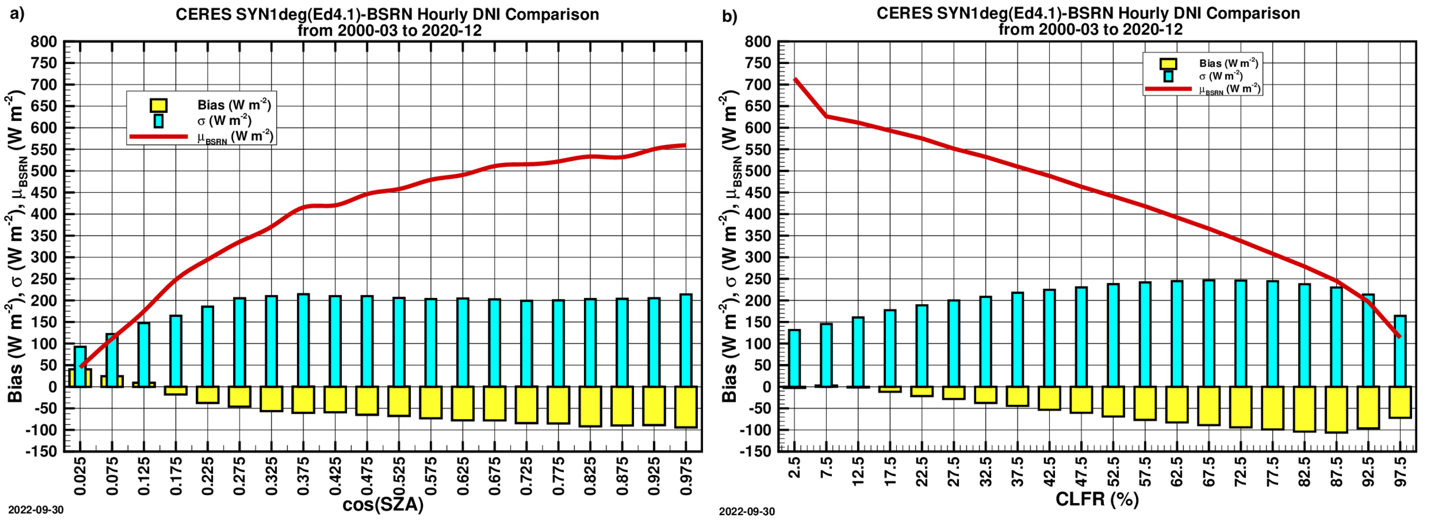 5
The CERES SYN1deg (Ed4.1) Hourly DNI [DirHI/cos(SZA)] bias in the cos(SZA)-CLFR phase space
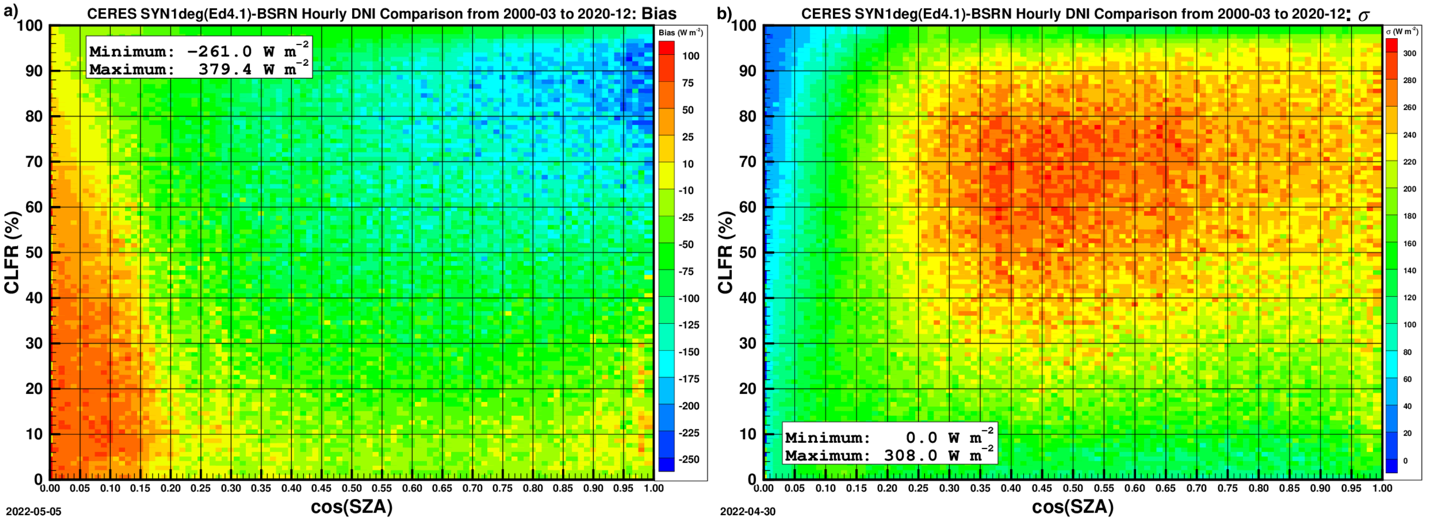 6
The Bias Correction
7
DNI after the correction
Hourly mean scatter plot;
Bias and 𝛔 variation with cos(SZA);
Monthly mean scatter plot;
Monthly mean on a site-by-site basis.
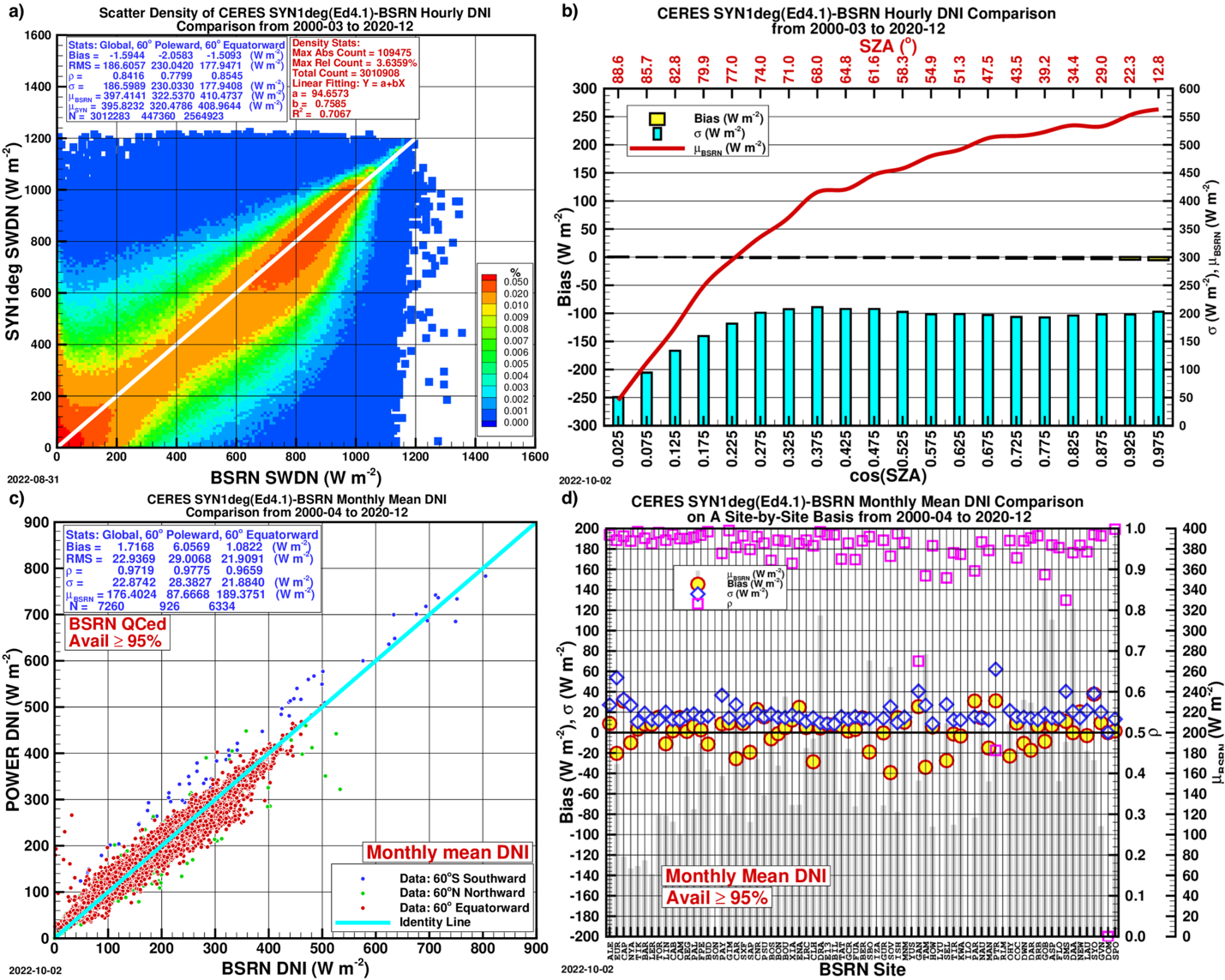 8
DHI after the correction
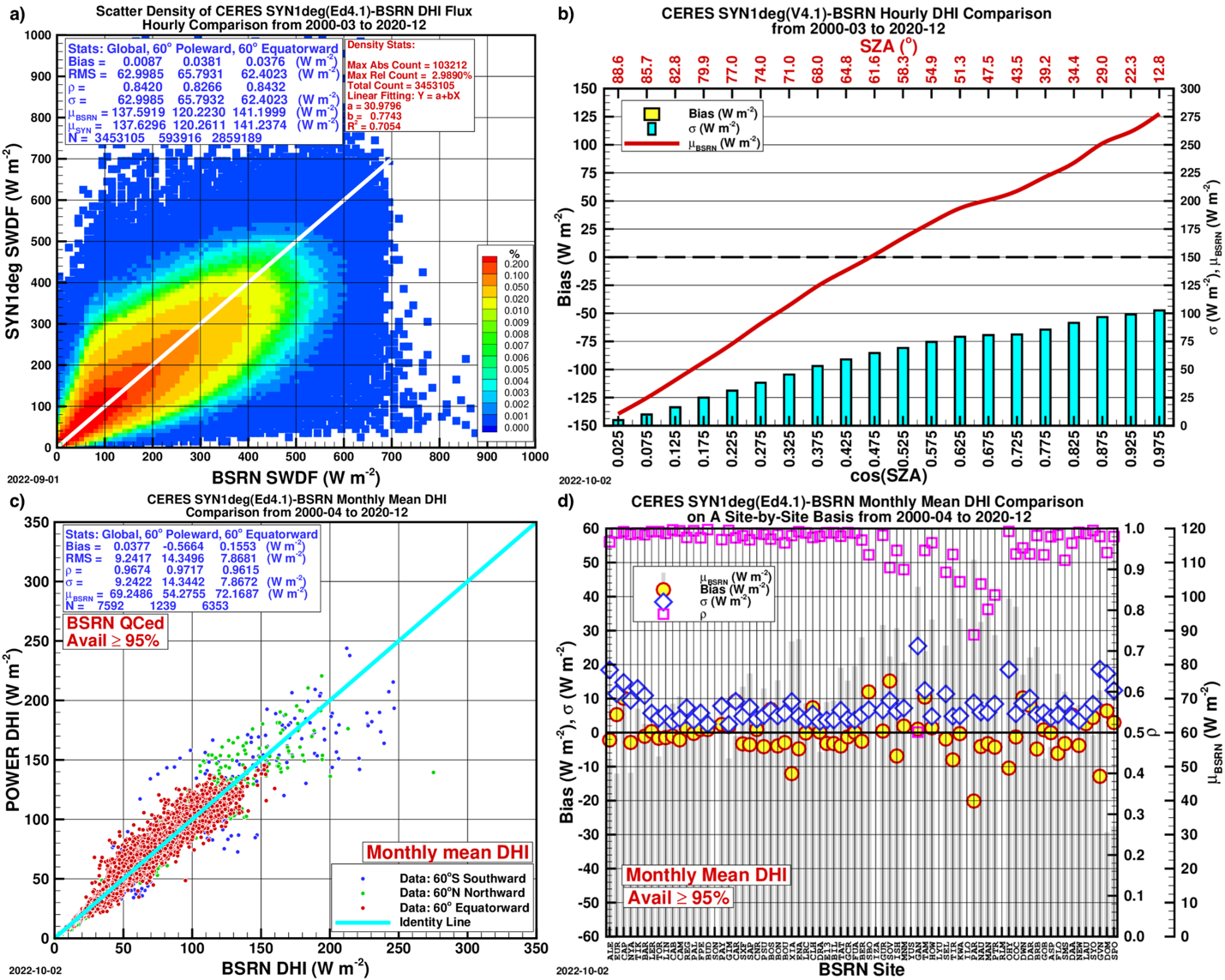 Hourly mean scatter plot;
Bias and 𝛔 variation with cos(SZA);
Monthly mean scatter plot;
Monthly mean on a site-by-site basis.
9
DNI Comparison Statistics after the Correction
DHI Comparison Statistics after the Correction
10
11
GTI after the correction
Hourly mean scatter plot;
Bias and 𝛔 variation with cos(SZA);
Monthly mean scatter plot;
Monthly mean on a site-by-site basis.
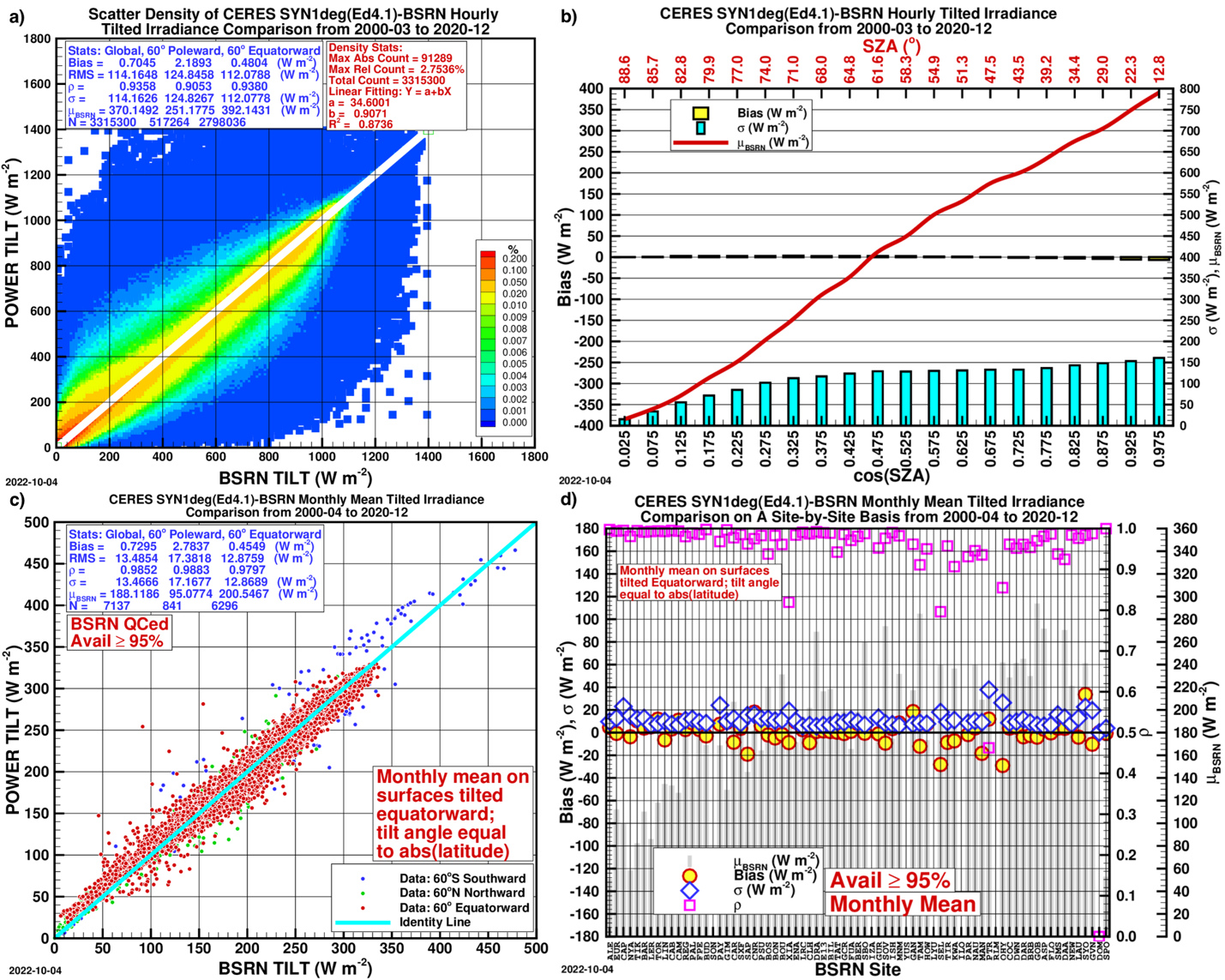 12
GTrI after the correction
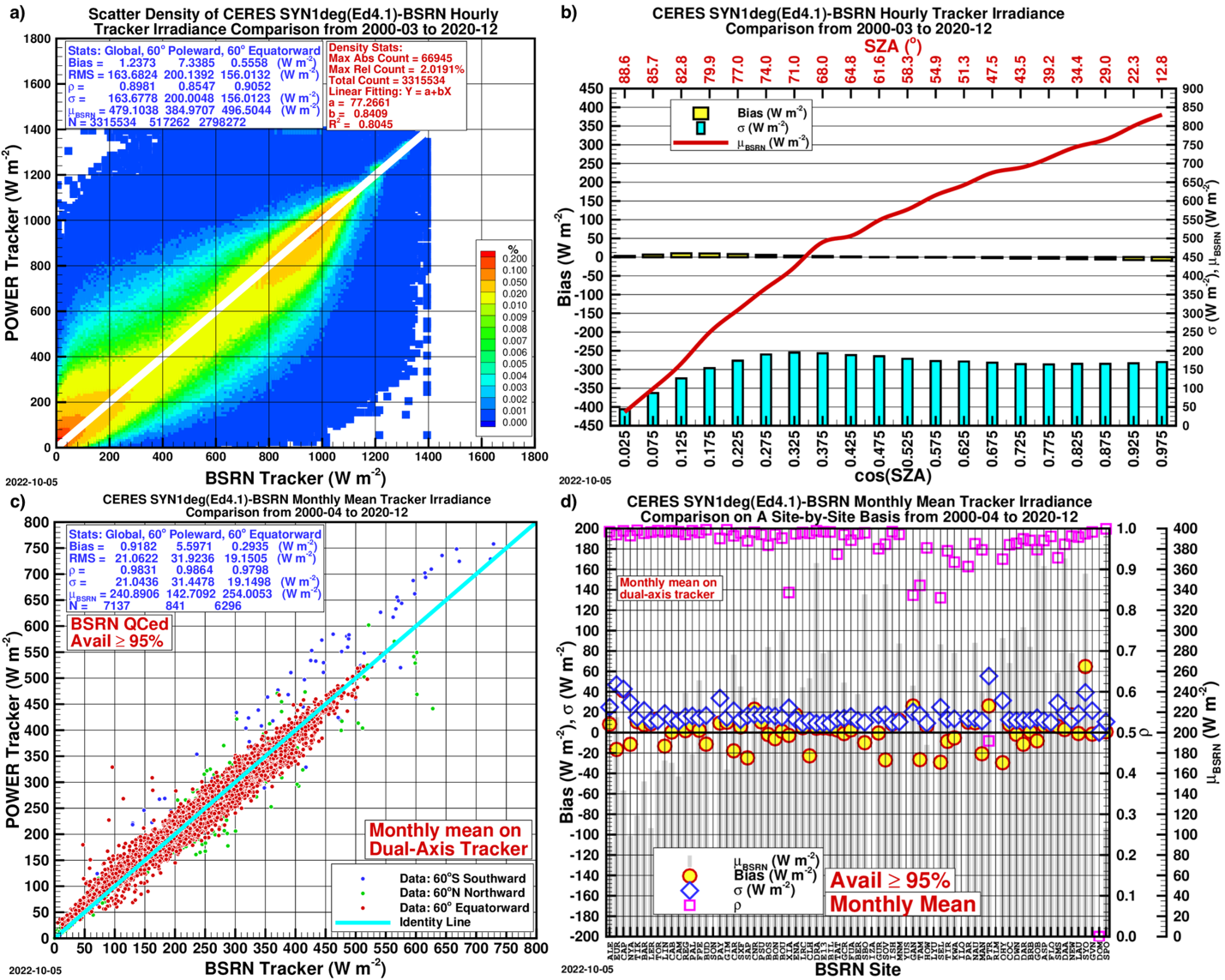 Hourly mean scatter plot;
Bias and 𝛔 variation with cos(SZA);
Monthly mean scatter plot;
Monthly mean on a site-by-site basis.
13
GTI Comparison Statistics after the Correction
GTrI Comparison Statistics after the Correction
14
The Monthly-Mean-Based Method I: 
The POWER SSE (V6.0) Method
The ratio of the monthly mean DHI to GHI is based on the regression of the BSRN monthly mean data; the regression is done in 6 different cases depending the ranges of latitude and sunset hour angle;
To get the monthly mean DNI, the resulting monthly mean direct horizontal irradiance is divided by the cosine of the solar zenith angle at mid-time between sunrise and solar noon on the monthly-average-day;
The details of this method is given in Zhang et al. (2014).
References

Zhang, T., Stackhouse, Jr., P.W., Chandler, W.S., and Westberg, D.J., 2014. Application of a global-to-beam irradiance model to the NASA GEWEX SRB dataset: An extension of the NASA Surface meteorology and Solar Energy datasets. Sol Energy, 110, 117-131.
15
Monthly mean DNI from the POWER SSE (V6.0) Method
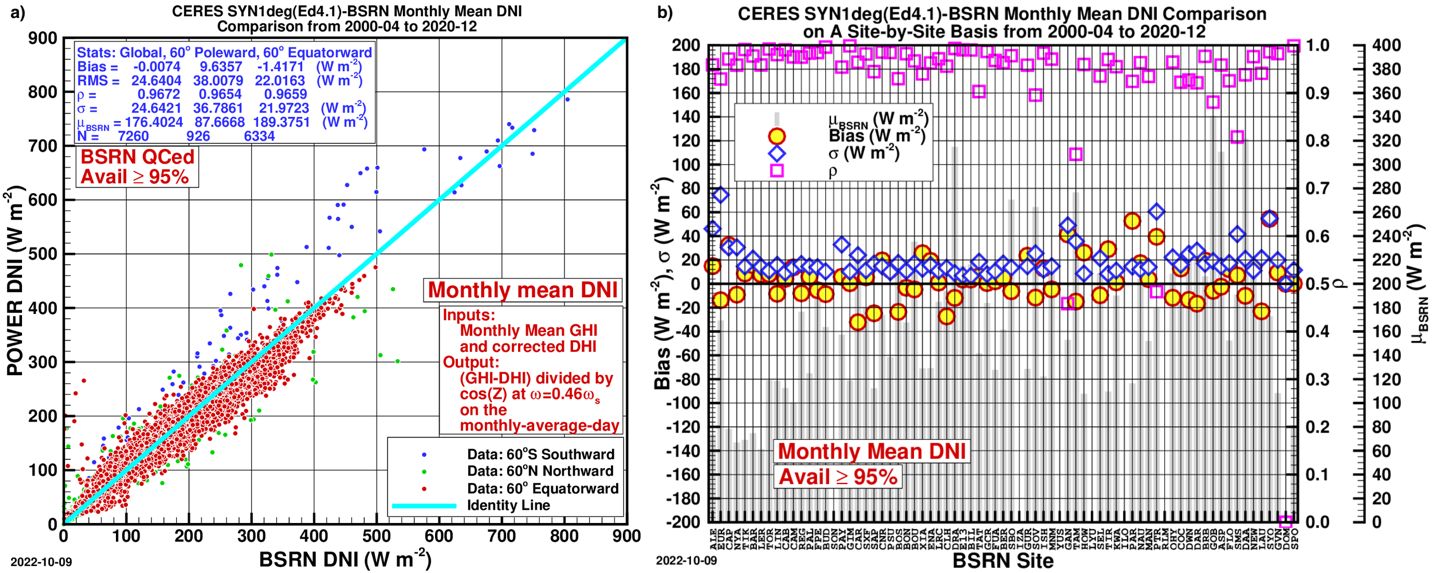 16
The POWER SSE (V6.0) Method
Case 4: Whitlock Method II
17
18
The LJCR Method, as used by RETScreen
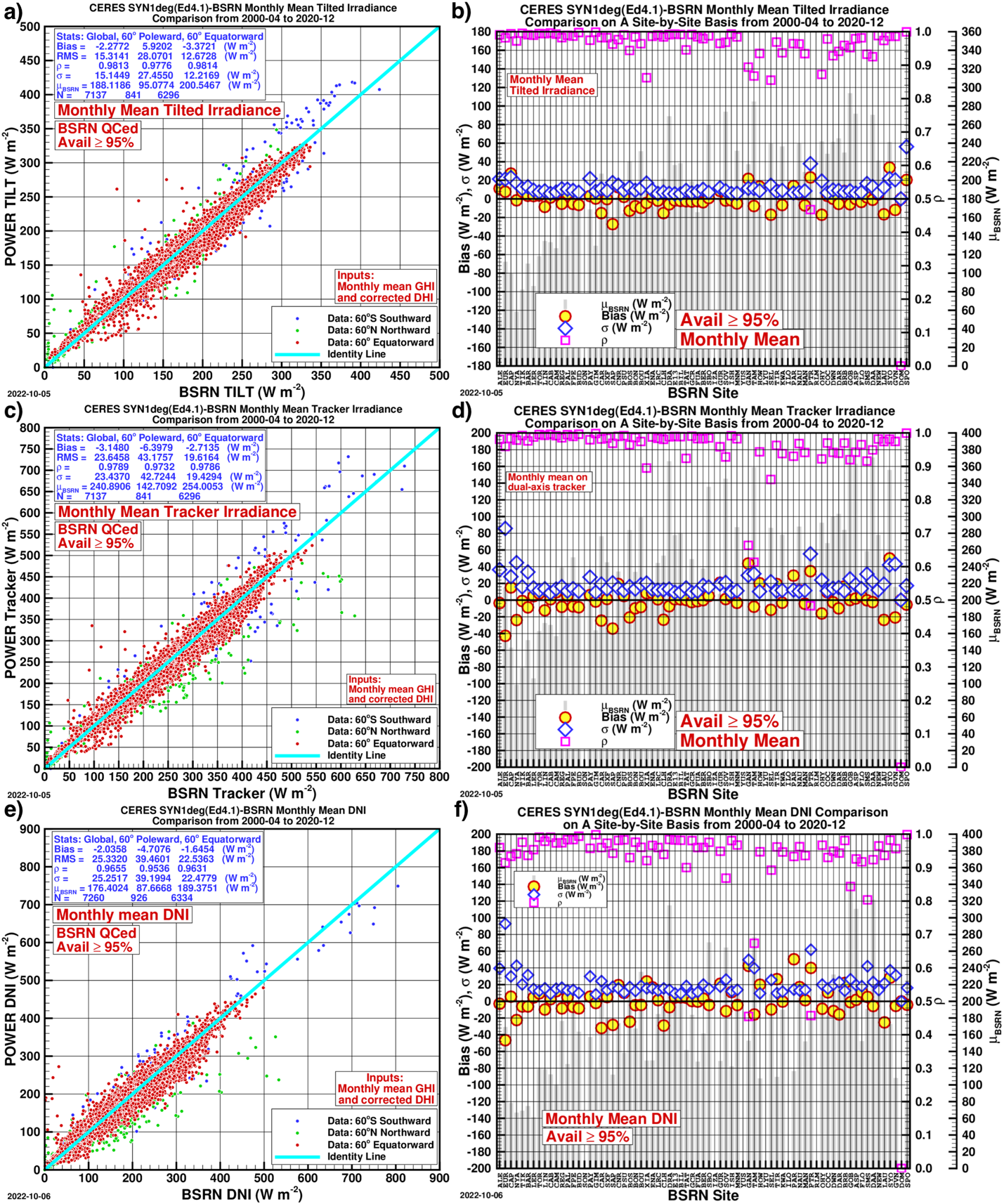 a) and b): GTI

c) and d): GTrI

e) and f): DNI
19
The LJCR Method Results Comparison Statistics
20
Summary and Conclusions
The bias correction of the CERES SYN1deg(Ed4.1) hourly DNI produces a dataset of DNI that is less biased against the BSRN and has a smaller uncertainty than that of the DirIndex model;
The isotropic model applied to the hourly DNI and DHI produces GTIs that agree well with the BSRN data whose hourly, daily and monthly means are from the near-instantaneous tilted irradiances from the same model;
In the modified Whitlock method, the bias of the monthly DNI is reduced to practically zero; the bias/ (-1.4/21.9) for sites 60 equatorward, where 85% of the BSRN sites are located, is nearly as good as those of the hourly-based results (1.0/21.8); the bias/ at sites 60 poleward are somewhat larger, though;
21
Summary and Conclusions (Continued …)
The monthly mean DNI from the RETScreen method is by and large the same as the modified Whitlock method, though the latter is slightly better;
The monthly mean GTI and tracker irradiance from the RETScreen method are nearly as good as those of the hourly-based method on the whole; only at sites 60 poleward, the results show noticeably larger standard deviations. Reformulation for higher latitudes may improve its performance in polar regions. 
The POWER SSE (V6.0) method and the LJCR method proved themselves as well as the current dataset.
22
Thank you! Thank you!
Information about the NASA POWER Project:
https://power.larc.nasa.gov

AGU Annual Meeting 2023
December 11-15, 2023
San Francisco, California
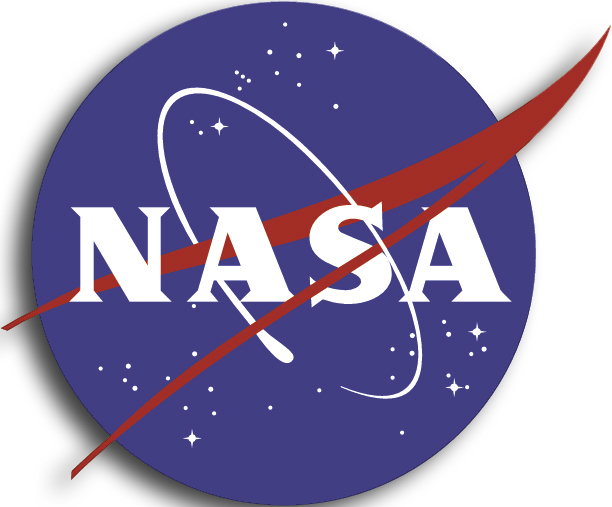 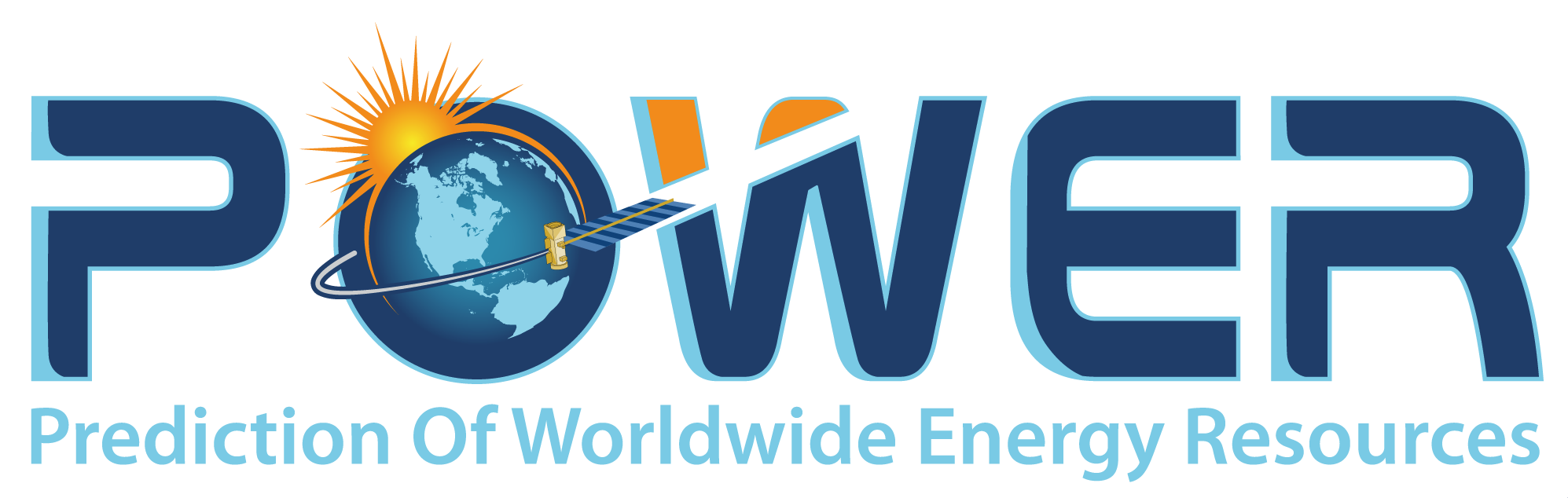 23
Extras
24